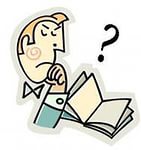 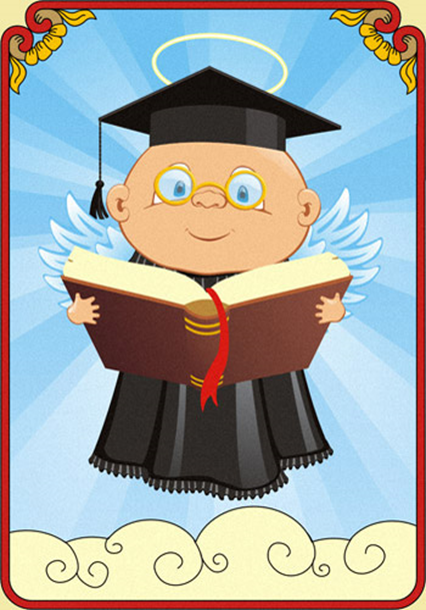 Познаваем ли мир?
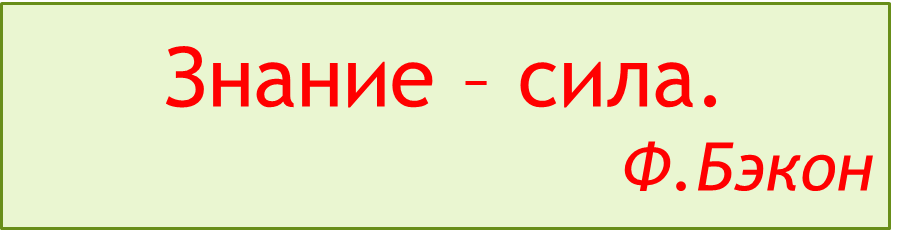 Нет мир познать нельзя!
Ангостицизм(агностики)
Релятивизм – все в мире относительно;
Скептицизм - сомнение в надежности истины и в качестве принципа мышления
Мир познаваем!
Гносеологизм
(гносеологи)
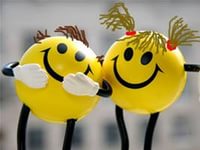 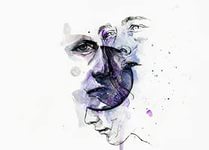 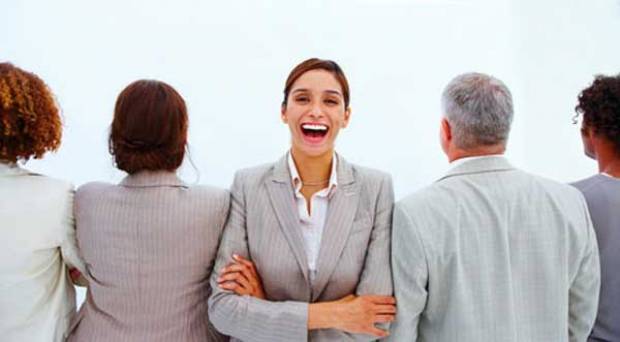 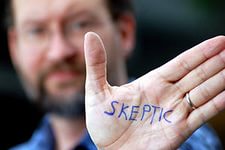 Познание – процесс деятельности человека, основным содержанием которого является отражение объективной реальности в его сознании, а результатом – получение нового знания об окружающем мире. Познание есть сознание в действии, постоянная реализация сознания. Познание предполагает наличие двух сторон: субъекта и предмета познания.
Процесс познания
Субъект познания
Результат
Объект познания
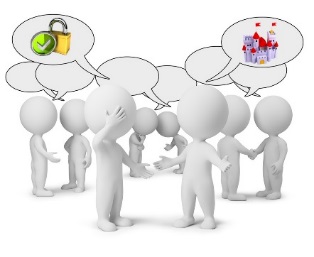 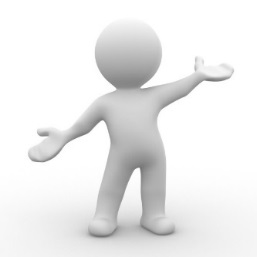 знание
Познаваемый предмет: процесс, явление, внутреннее состояние человека
Весь окружающий мир
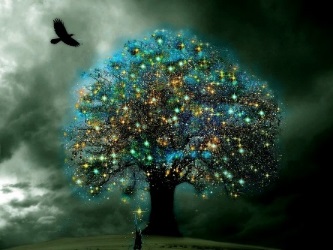 Познающий человек, наделенный волей и сознанием
Коллектив, 
все общество
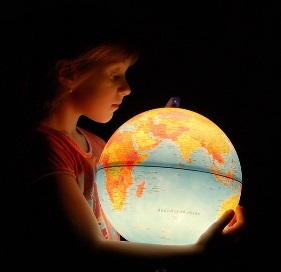 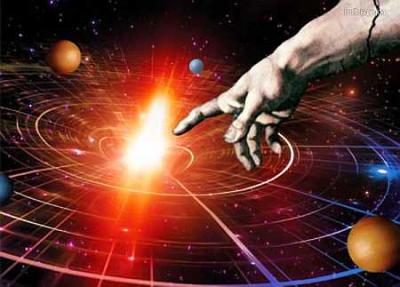 Формы познания
Чувственное познание (познание с помощью чувств)
рациональное познание (познание с помощью разума)
Иррациональное познание
(интуиция, мистическое «озарение»
Даёт представление об отдельный, внешних сторонах вещей
Раскрывает внутреннюю природу вещей, их сущность, законы их развития
единство
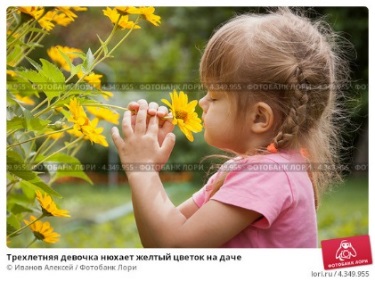 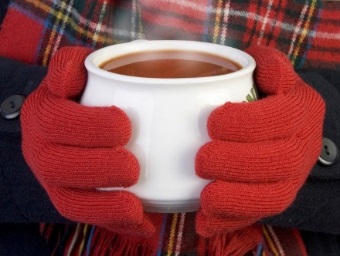 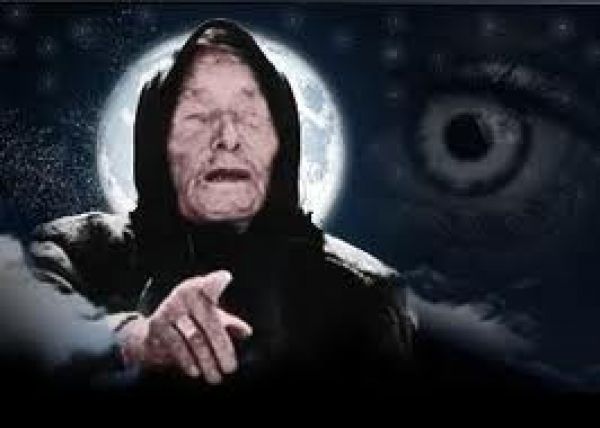 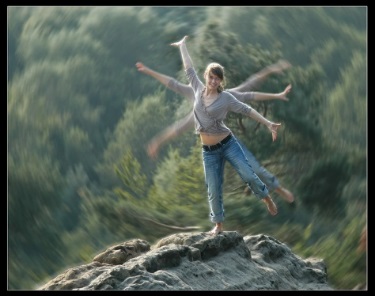 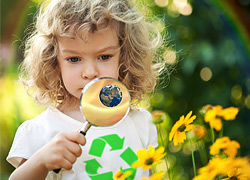 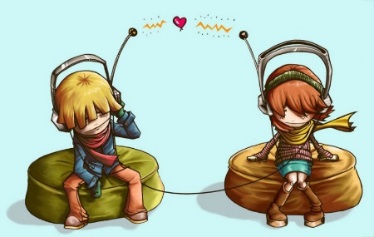 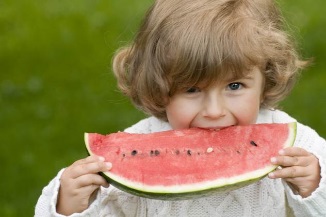 Ощущение
Формы чувственного познания
Восприятие
Представление
Ощущение- отражение отдельный свойств предмета, явления, процесса, возникающее в результате их непосредственного воздействия на органы чувств
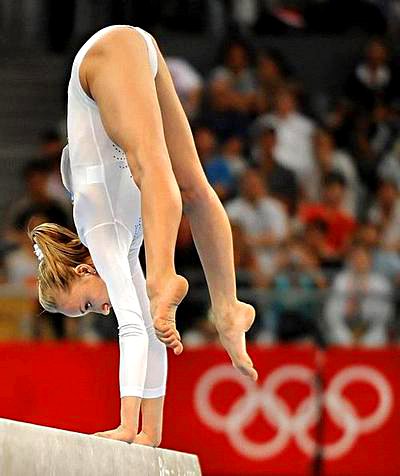 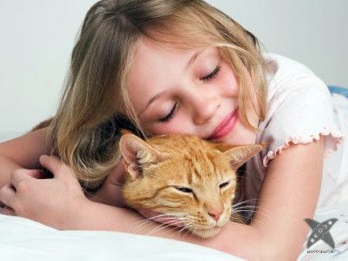 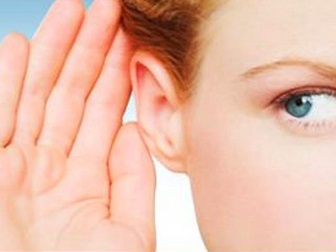 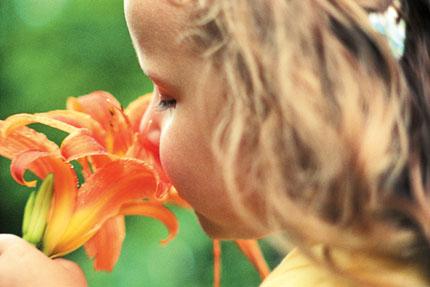 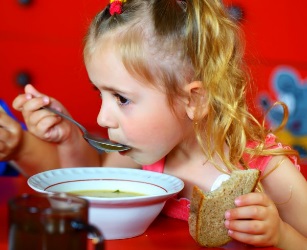 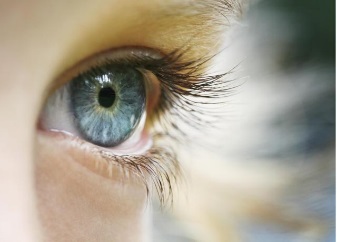 Ощущение – живое непосредственное созерцание. Даёт представление об отдельных, внешних сторонах вещей.
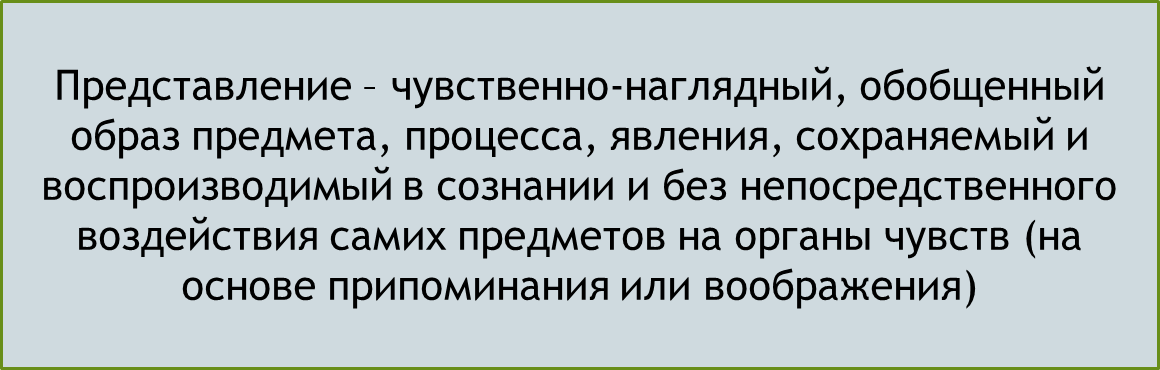 понятие
Формы рационального познания
суждение
Понятие – мысль, утверждающая общие и существенные свойства предмета, процесса, явления.
умозаключение
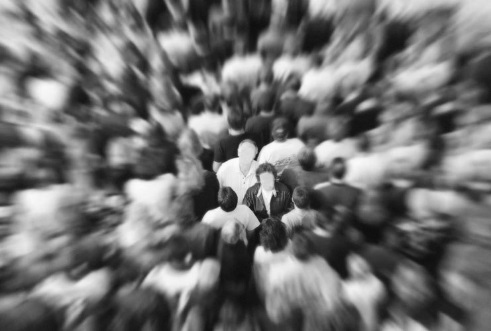 Понятие «Общество – обособившаяся от природы, но тесно с ней связанная часть мира материального мира, которая включает в себя способы взаимодействия людей и формы их объединения.»
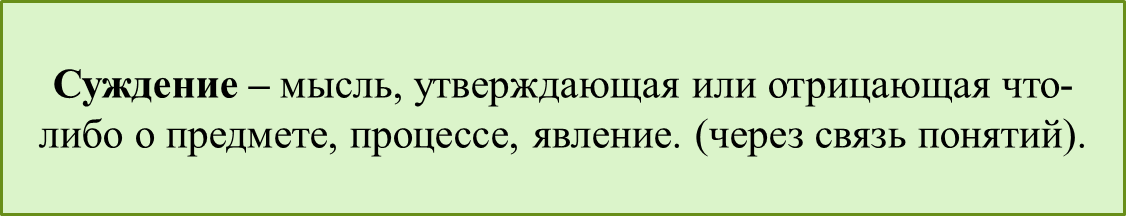 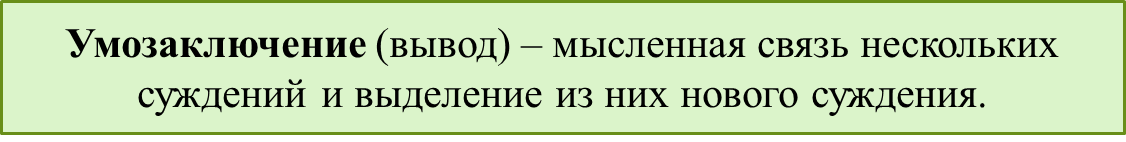 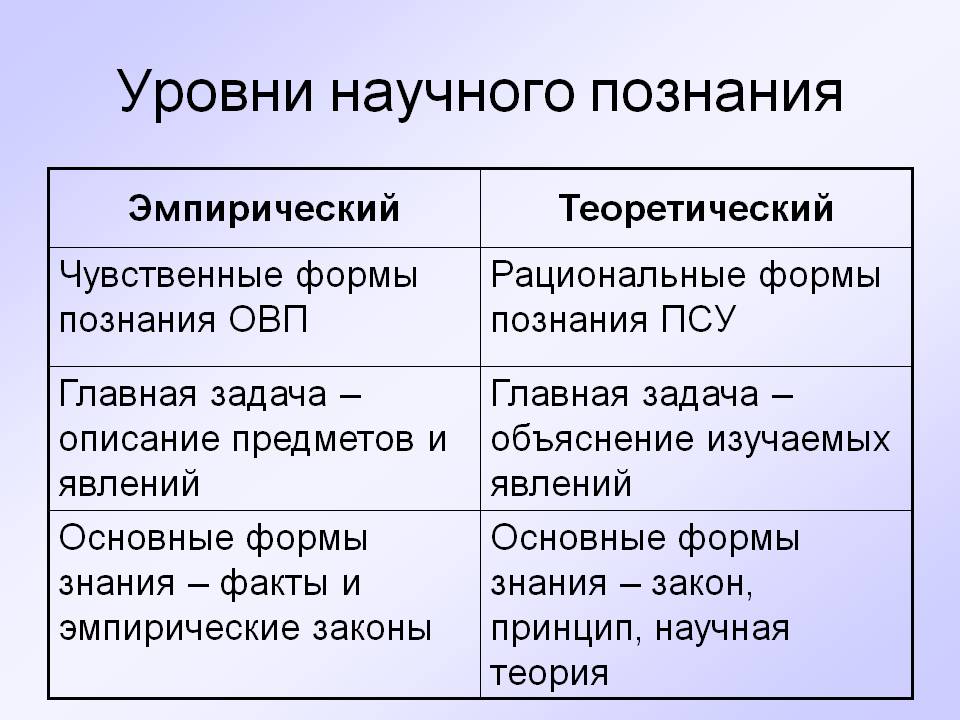 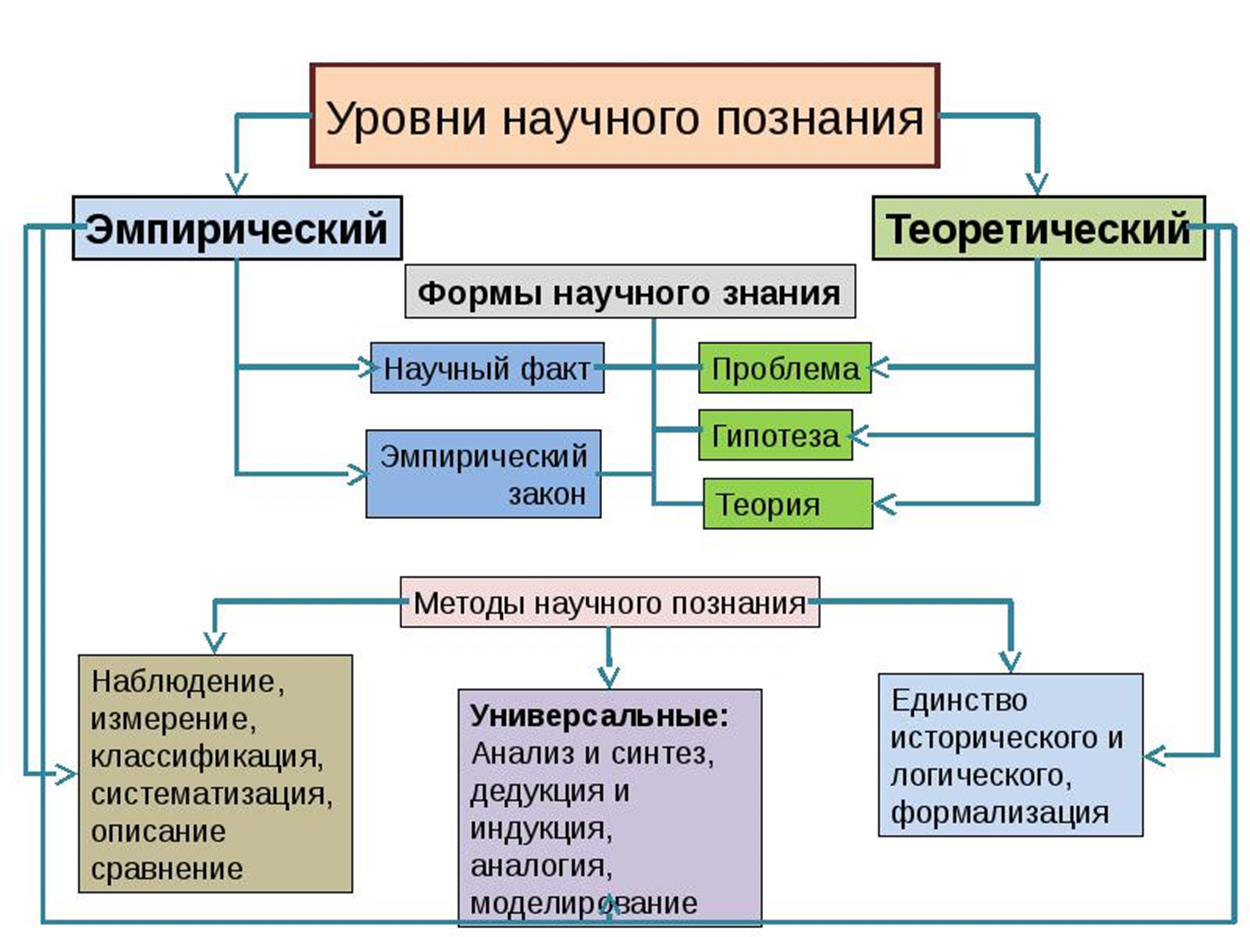 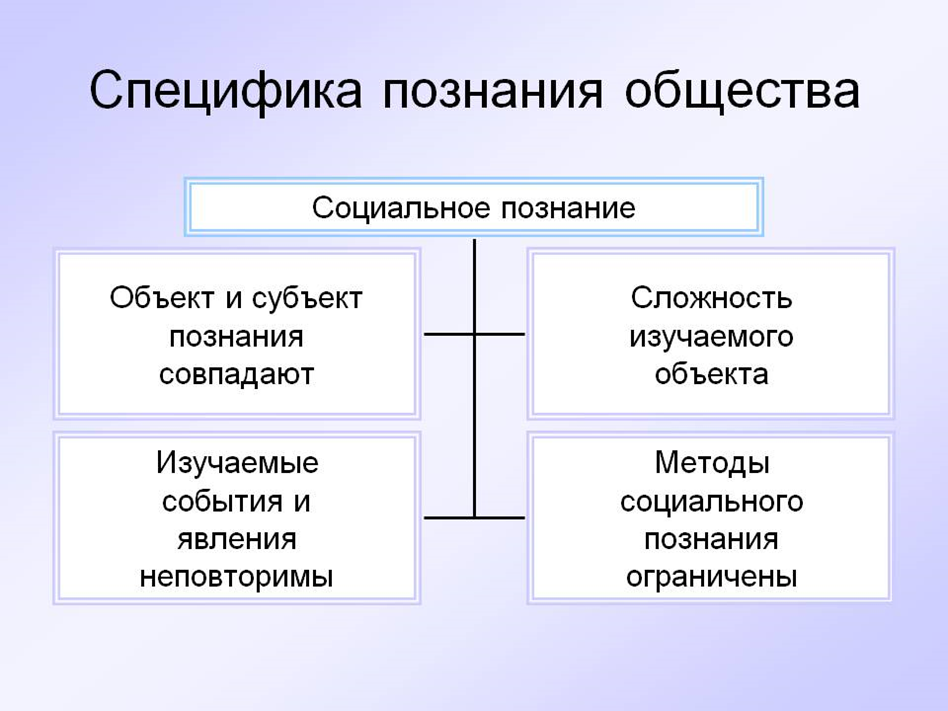